Wednesday, 03 January 2024
Using sigma (Σ) notation(Geometric series)
LO: Write geometric series using sigma notation and use the GDC to evaluate them.
Using sigma (Σ) notation
When working with series, the Greek symbol Σ (the capital letter sigma) is used to mean ‘the sum of’.
For example:
… and this is the last value of i.
This is the first value of i …
represents a finite series containing n terms:
You read this ‘the sum of all the terms ui from i = 1 to i = n’
u1 + u2 + u3 + … + un
The terms in the series are obtained by substituting 1, 2, 3, …, n in turn for i in ui.
Using Σ notation
For example, suppose we want to write in sigma notation the sum of the first 6 terms of the series whose nth term is of the form 2n . 
We can write:
S
6
(2n)
n = 1
21 + 22 + 23 + 24 + 25 + 26
= 126
Using Σ notation
Write the series 4 + 20 + 100 + 500 + 2500 + 12500 using sigma notation
the terms are a geometric progression with u1 = 4 and r = 5
un = u1 rn–1
First we have to find the general term un .
n–1
(5)
un = 4
This series is the first six terms of the geometric progression
Using sigma notation we write:
Using Σ notation
Evaluate
+
+
+
+
+
+
-6
Using sigma (Σ) notation
Evaluate
Using GDC to evaluate a geometric series
We are going to use a Graphing display calculator to solve the problem
Texas Instruments
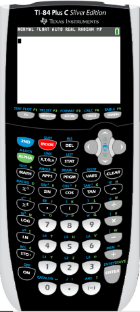 Σ notation - Using GDC Texas Instruments
Evaluate
Using GDC to evaluate a a geometric series
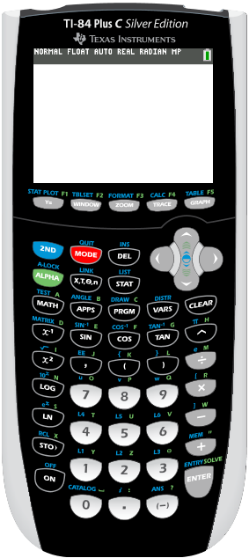 Turn on the GDC
Press
MATH
Σ notation - Using GDC Texas Instruments
Evaluate
Using GDC to evaluate a a geometric series
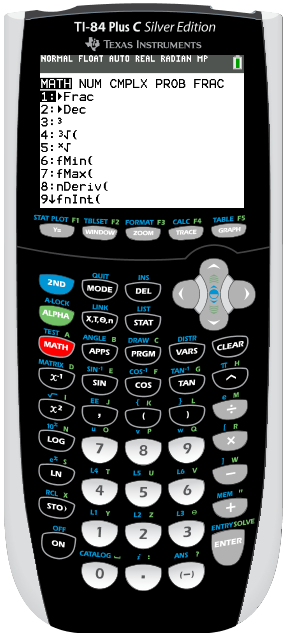 Turn on the GDC
Press
MATH
0: summation S(
Scroll up to
Σ notation - Using GDC Texas Instruments
Evaluate
Using GDC to evaluate a a geometric series
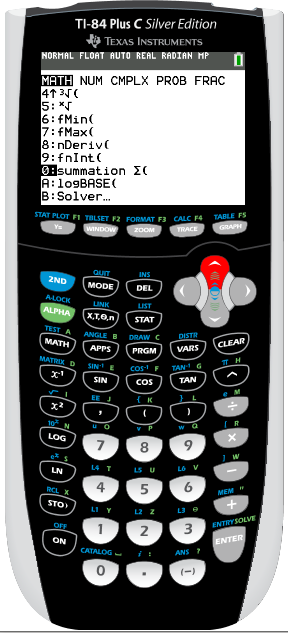 Turn on the GDC
Press
MATH
0: summation S(
Scroll up to
ENTER
Σ notation - Using GDC Texas Instruments
Evaluate
Using GDC to evaluate a a geometric series
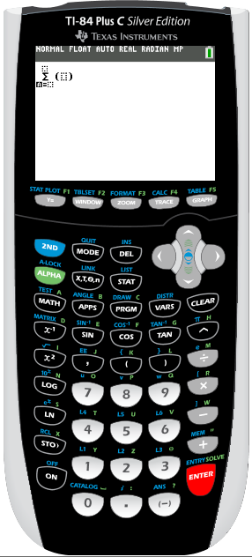 Turn on the GDC
Press
MATH
0: summation S(
Scroll up to
ENTER
x
Type
–
x
1

)

(
5
1

4
6
^
Σ notation - Using GDC Texas Instruments
Evaluate
Using GDC to evaluate a a geometric series
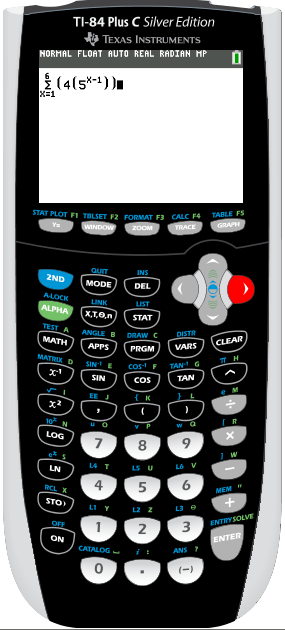 Turn on the GDC
Press
MATH
0: summation S(
Scroll up to
ENTER
x
Type
–
x
1

)

(
5
1

4
6
ENTER
Σ notation - Using GDC Texas Instruments
Evaluate
Using GDC to evaluate a a geometric series
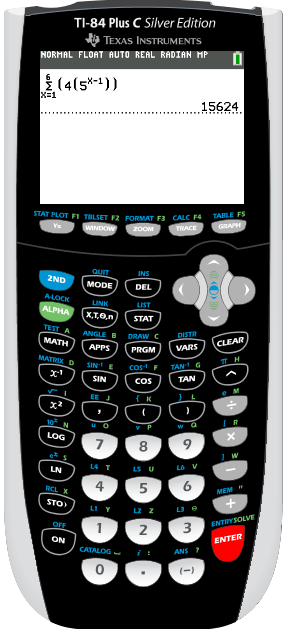 Turn on the GDC
Press
MATH
0: summation S(
Scroll up to
ENTER
x

x
–
Type
4
2
1

15
ENTER
= 15 624
Thank you for using resources from
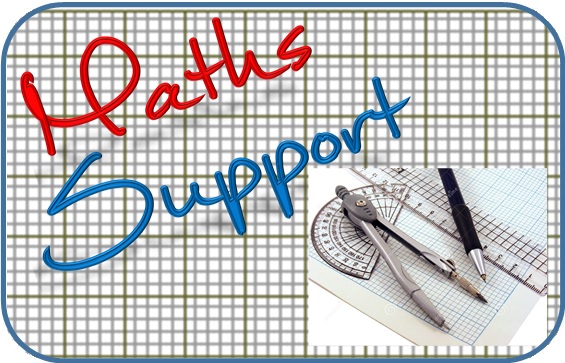 For more resources visit our website
https://www.mathssupport.org
If you have a special request, drop us an email
info@mathssupport.org